tues, feb 5, 2012
analyzing scholarly journal articles
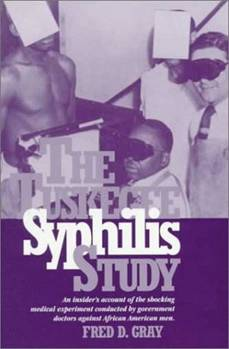 undergraduates as research subjects: what do you think?
Psychologists claim to speak of human nature, the study argues, but they have mostly been telling us about a group of WEIRD outliers, as the study calls them — Westernized, educated people from industrialized, rich democracies.
According to the study, 68 percent of research subjects in a sample of hundreds of studies in leading psychology journals came from the United States, and 96 percent from Western industrialized nations. Of the American subjects, 67 percent were undergraduates studying psychology — making a randomly selected American undergraduate 4,000 times likelier to be a subject than a random non-Westerner.
Western psychologists routinely generalize about “human” traits from data on this slender subpopulation, and psychologists elsewhere cite these papers as evidence.
Henrich, J. Heine, S.J., & Norenzayan, A. (2010). The weirdest people in the world? Behavioral and Brain Sciences, 33(2-3), 61-83.